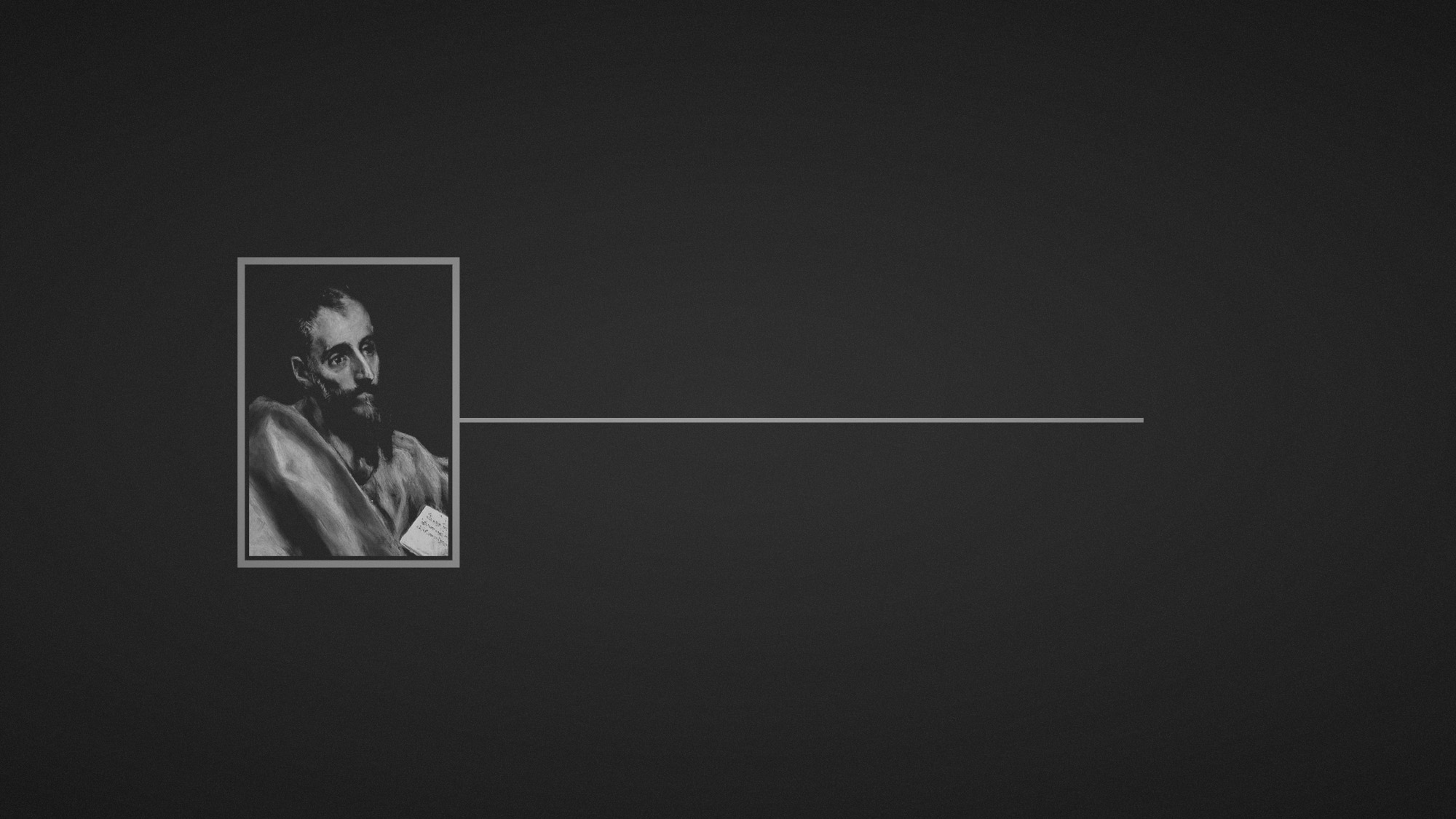 Paul’s letter
to the ROMANS
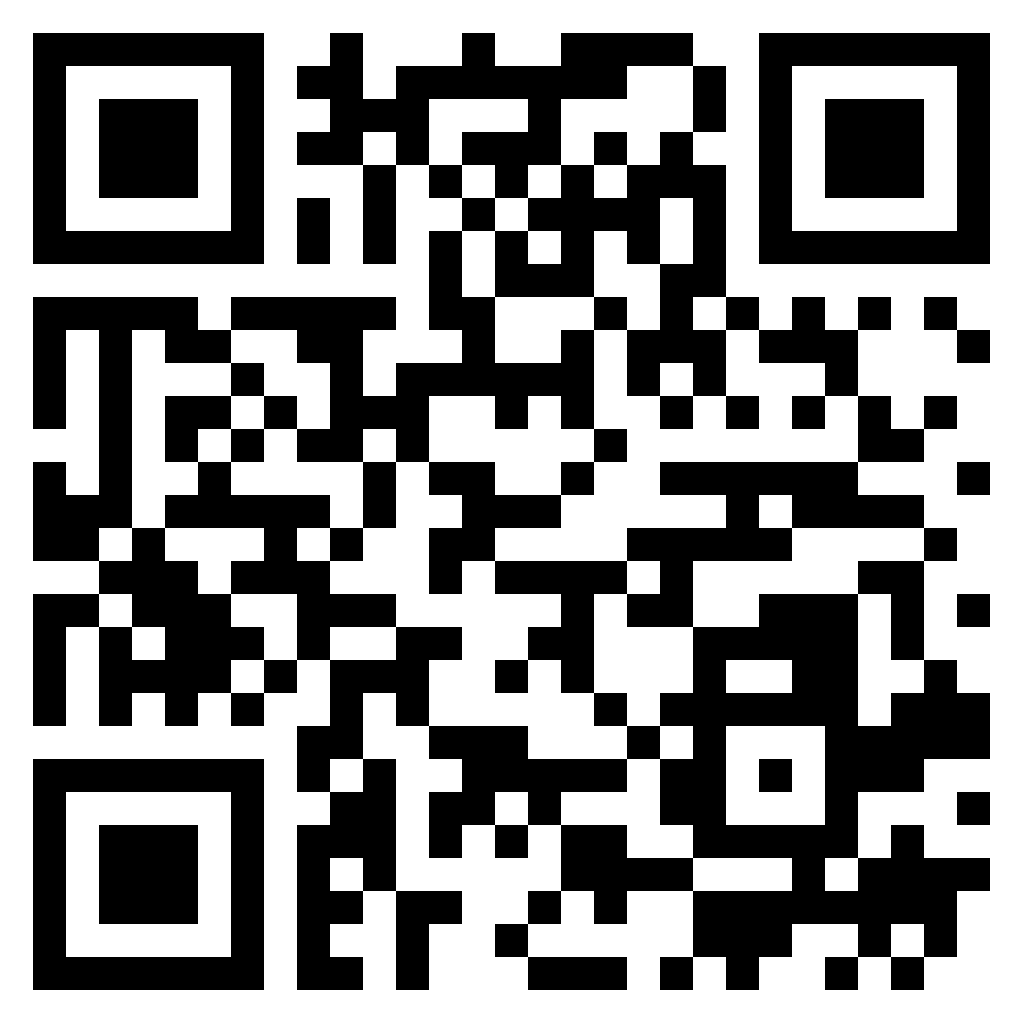 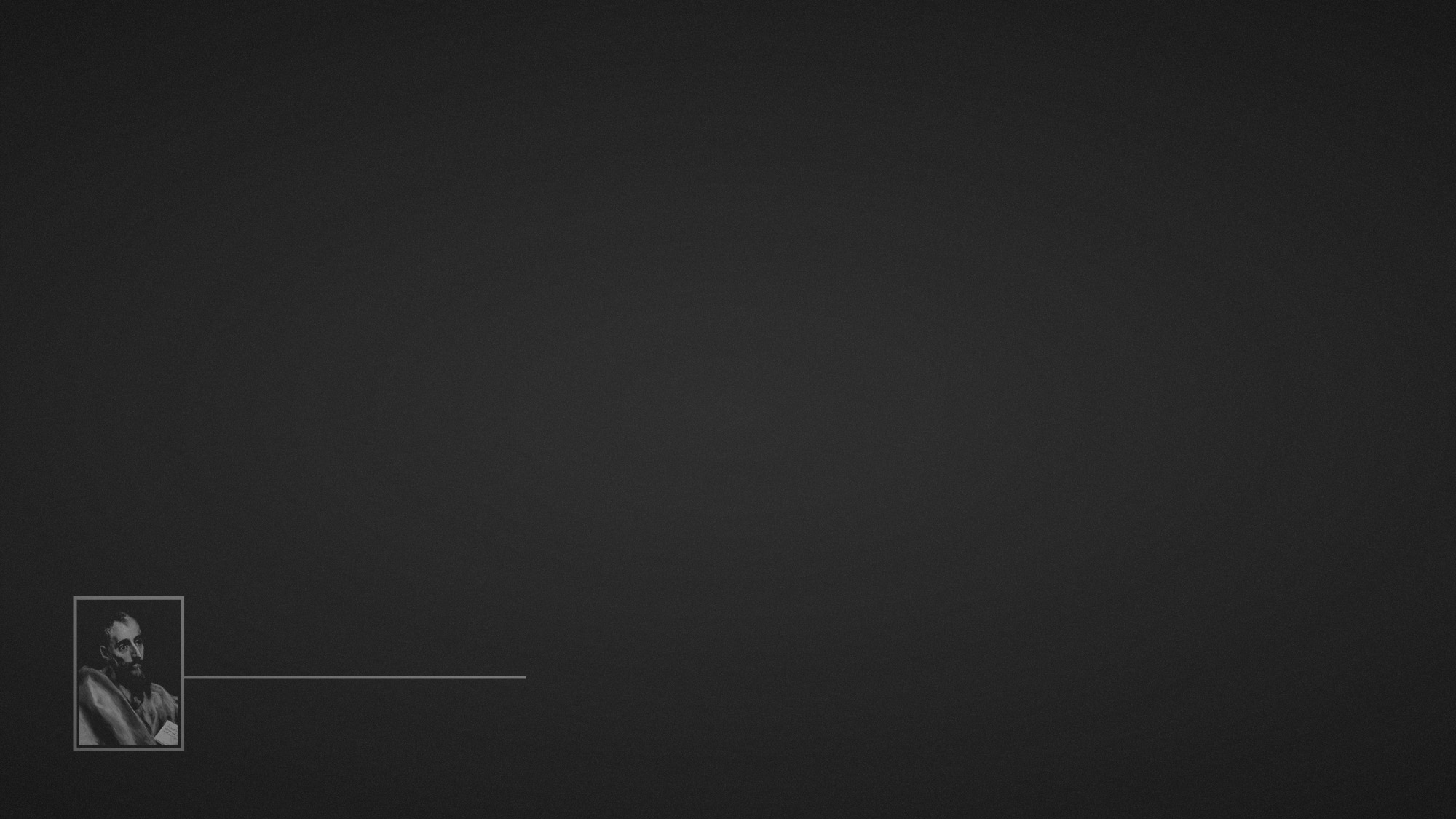 Not consistent with the rest of Scripture (Ezekiel 18.20; Matthew 16.27; 2Corinthians 5.10)
Not consistent with Paul’s argument thus far in the letter (Romans 3.9,23; 2.6-10)
Not consistent with Paul’s argument in this passage (Romans 5.18-19)
We are affected by Adam’s sin but not by Adam’s guilt
original sin?
Romans 5.12-21
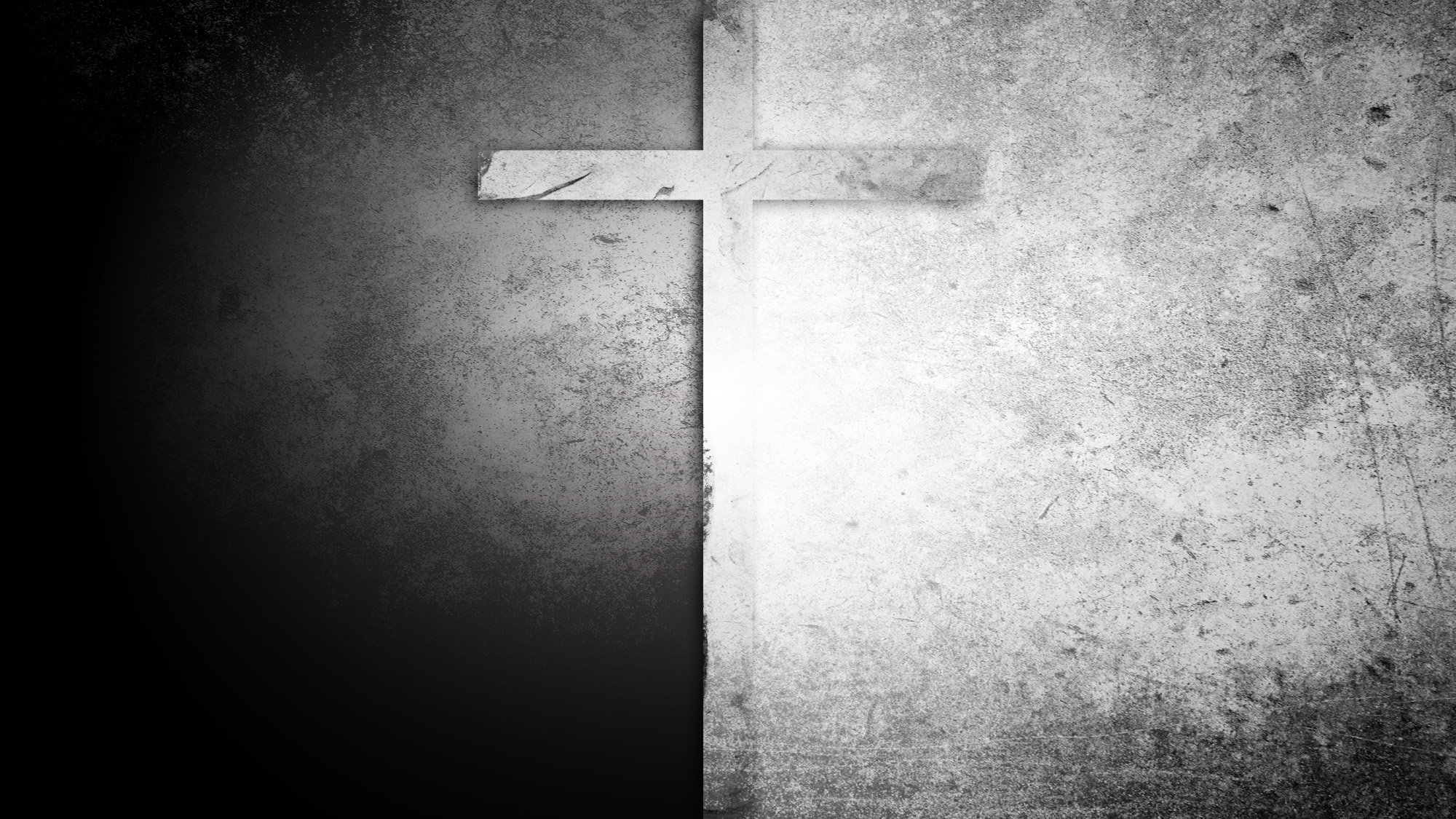 the epoch of Adam
One act:
Two results:
Extent
Sin (vs. 12)
Condemnation & Death (vss. 12,16)
All men (vs. 12)
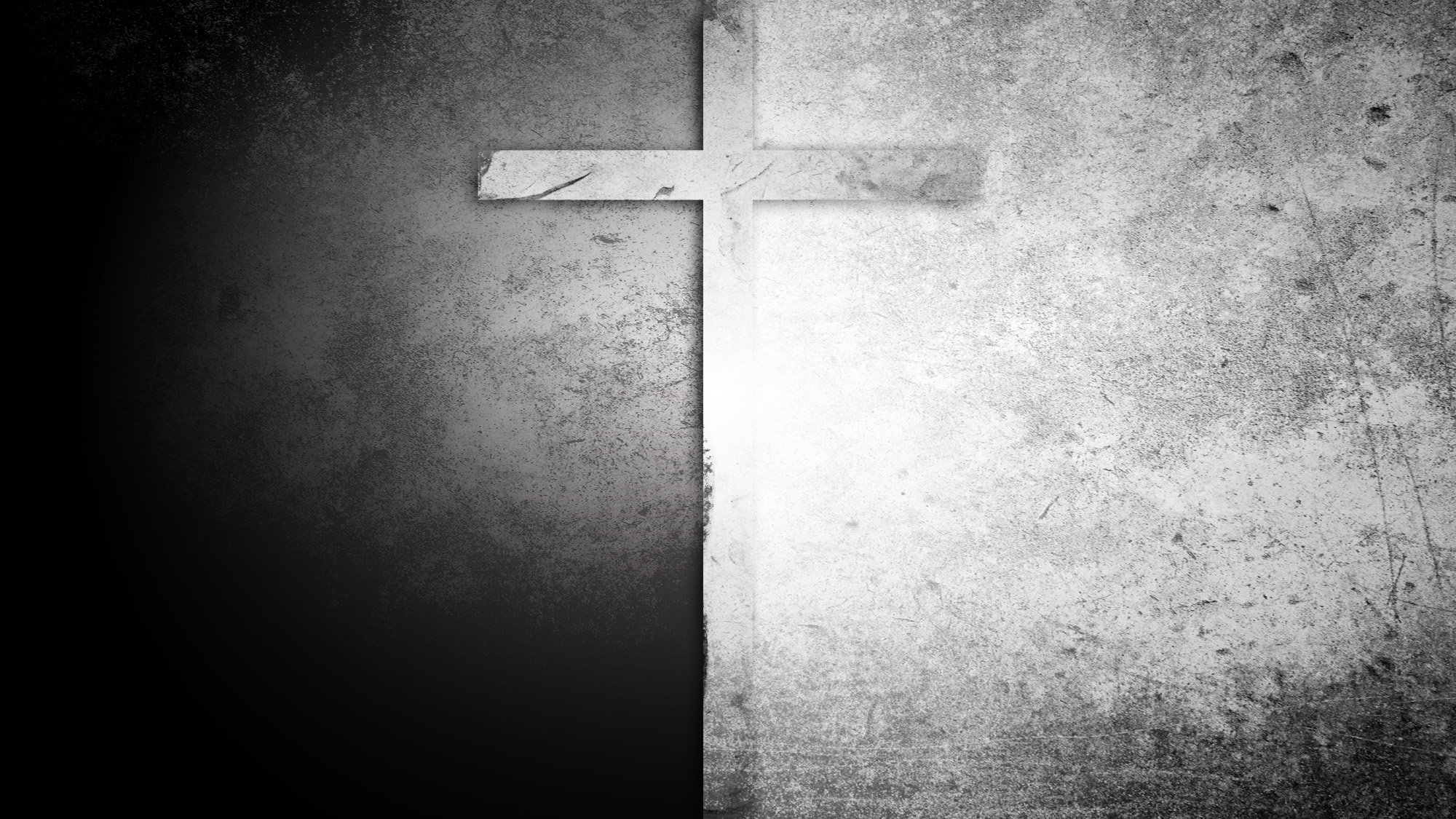 the epoch of Adam
the epoch of Jesus
One act:
Two results:
Extent
Obedience (vs. 18)
Justification & Life (vss. 16-17)
All men (vs. 18)
Sin (vs. 12)
Condemnation & Death (vss. 12,16)
All men (vs. 12)
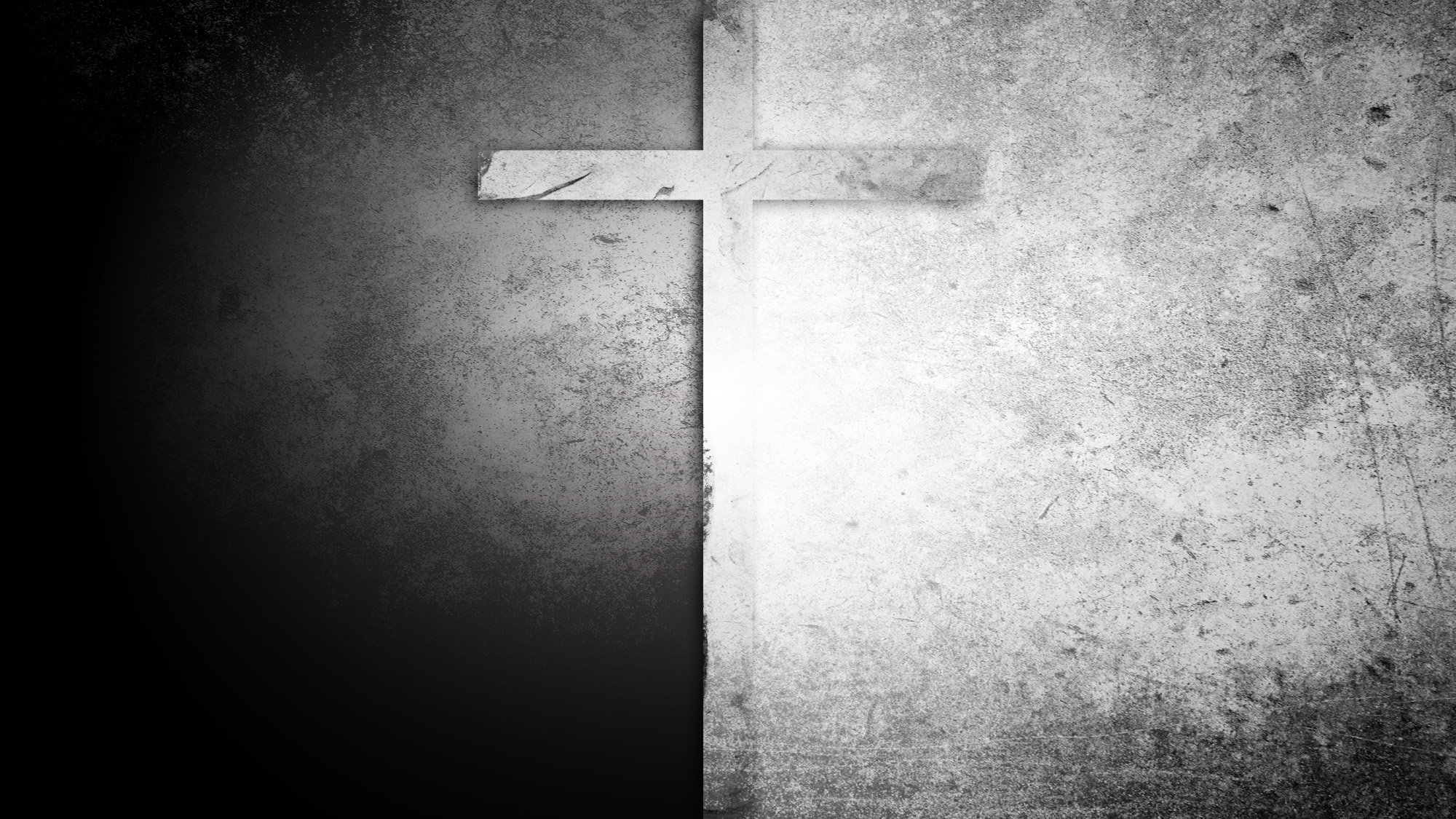 the epoch of Adam
the epoch of Jesus
One act:
Two results:
Extent
Obedience (vs. 18)
Justification & Life (vss. 16-17)
All men (vs. 18)
Sin (vs. 12)
Condemnation & Death (vss. 12,16)
All men (vs. 12)
The Law (vss. 20-21)